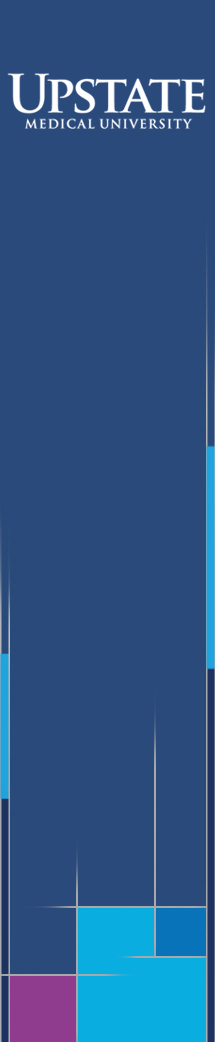 SHARED DECISION-MAKING TOOL
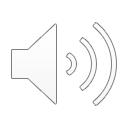 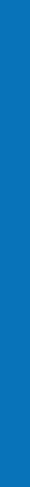 What is Shared Decision Making?
Shared Decision Making is where patients/caregivers and doctors work together to make choices about selecting tests, treatments and care plans. Doctors use their medical knowledge while patients/caregivers explain their preferences and values. Together they decide which plan has the least risk and the most benefit.
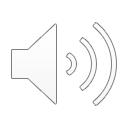 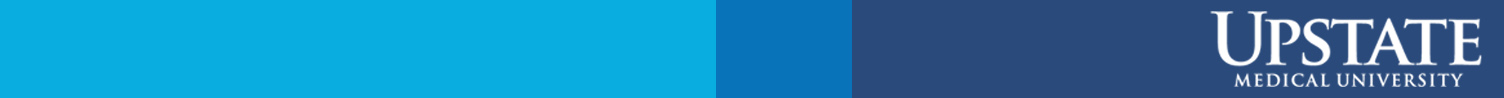 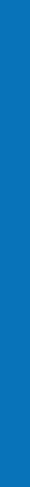 How can I use this tool? 
To make a decision, participants in Shared Decision Making should feel knowledgeable, supported and certain about their choice. You can use this tool to assist with your Shared Decision Making by organizing your personal values and preferences. Write down the questions to bring with you to your next appointment with your health care provider.
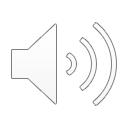 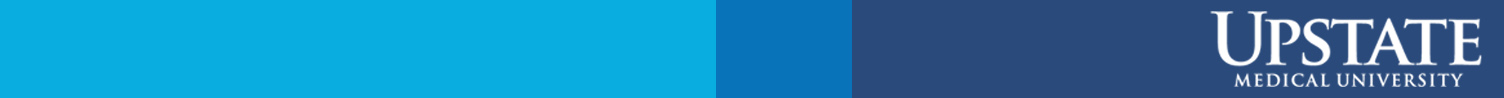 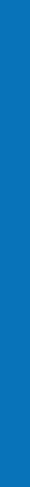 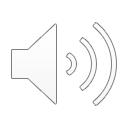 What decision are you making?


Who is making this decision with you?


What stages of decision making are you? (circle one)


When does this decision need to be made?
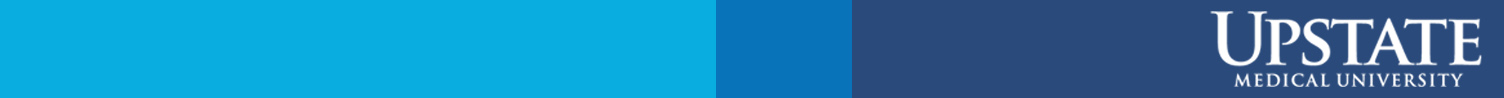 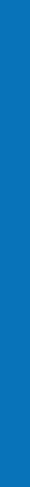 Weigh the options to the decision you would like to make.
1. In the table below, list up to three options for the decision that you want to make. 
2. For each option, list up to two benefits and risks for each. 
3. Then based on your values and preferences rate each benefit and risk that matters to you by circling either “none”, “a little”, or “a lot”
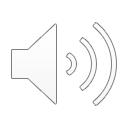 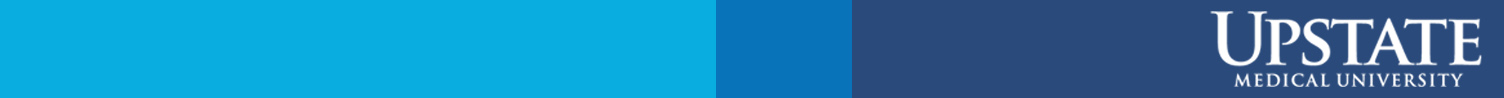 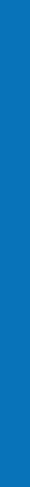 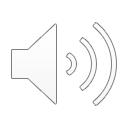 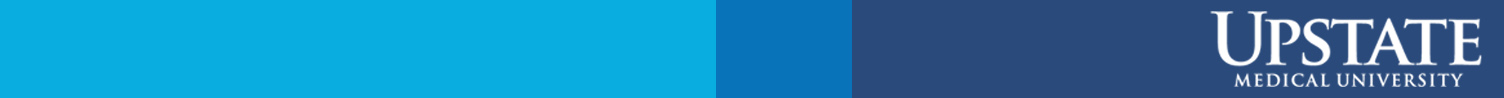 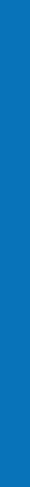 Do you have questions for your health care provider about the decision you are making?
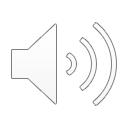 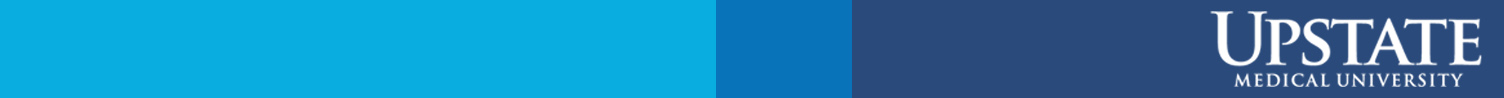 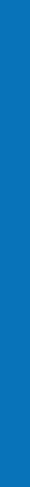 Next Steps?
Bring this tool with you to your next appointment with your health care provider.


Have questions? 
Ask your doctor or health care provider at your next appointment.
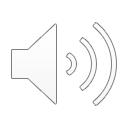 Created June 2020. Medically reviewed by Sharon Brangman, MD, FACP, AGSF. Interventions for increasing the use of shared decision making by healthcare professionals. The Cochrane database of systematic reviews, 7(7), CD006732. doi:10.1002/14651858.CD006732.pub4 NIH Medline Plus. (2019). Shared decision making. Retrieved from https://medlineplus.gov/ency/patientinstructions/000877.htm National Learning Consortium (2013). Shared decision making. Retrieved from https://www.healthit.gov/sites/default/files/nlc_shared_decision_making_fact_sheet.pdf This program was funded through a Patient-Centered Outcomes Research Institute® (PCORI®) Eugene Washington PCORI Engagement Award (14197-RFSUNY).
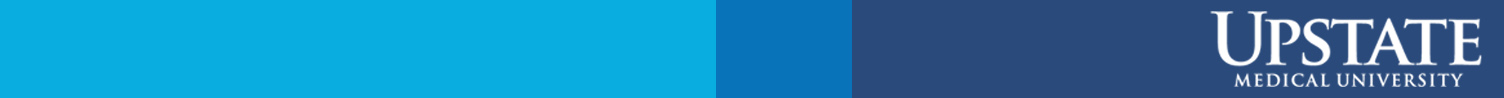